How did the Nile shape Egyptian civilisation?
Egyptian Gods and Goddesses
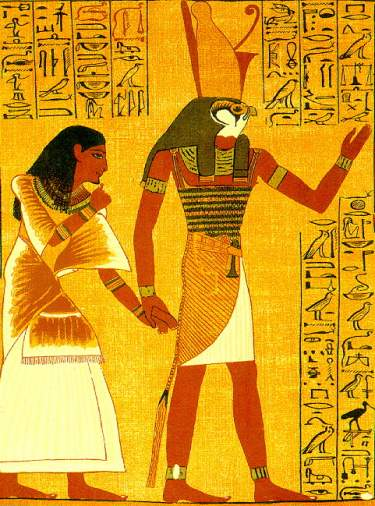 Learning Objectives

1. To learn how and why religion developed in ancient Egypt

2. To learn about the myths and characteristics of the main gods
Egyptian religious beliefs were partly inspired by the nature of the land and its climate.  The physical environment was reflected in:
 
Their view of creation
The nature of the Gods
Their belief in life after death and the nature of the afterlife
Using the information in the booklet and the internet, research these Gods and others of your choice
Talking point:
If you were an Egyptian god, who would you be? Why?
Write your name in hieroglyphs!
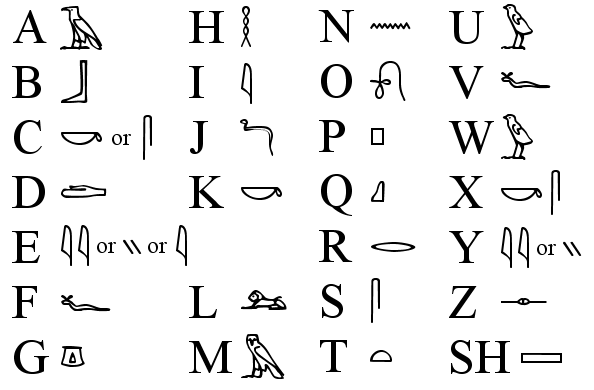 Egyptian Gods and Goddesses
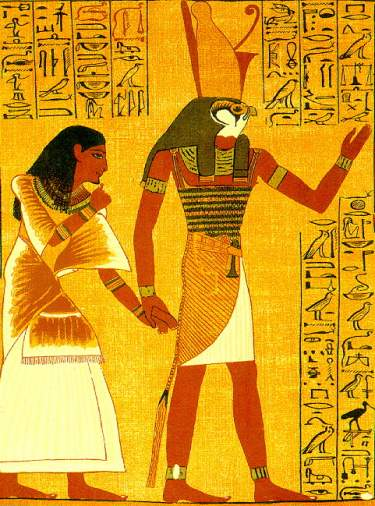 Learning Objectives

1. To learn how and why religion developed in ancient Egypt

2. To learn about the myths and characteristics of the main gods
Who’s who?
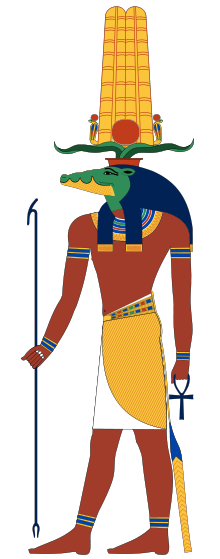 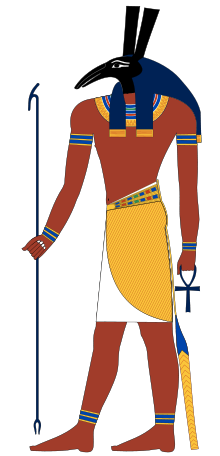 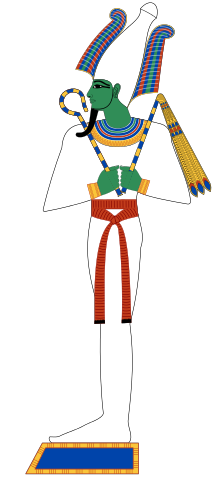 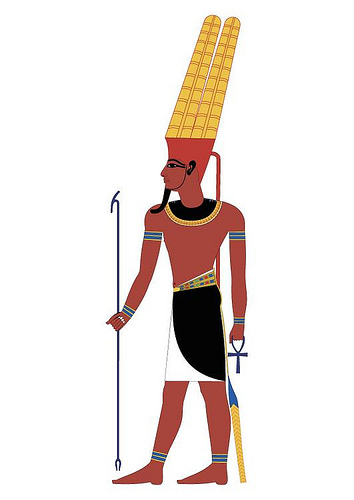 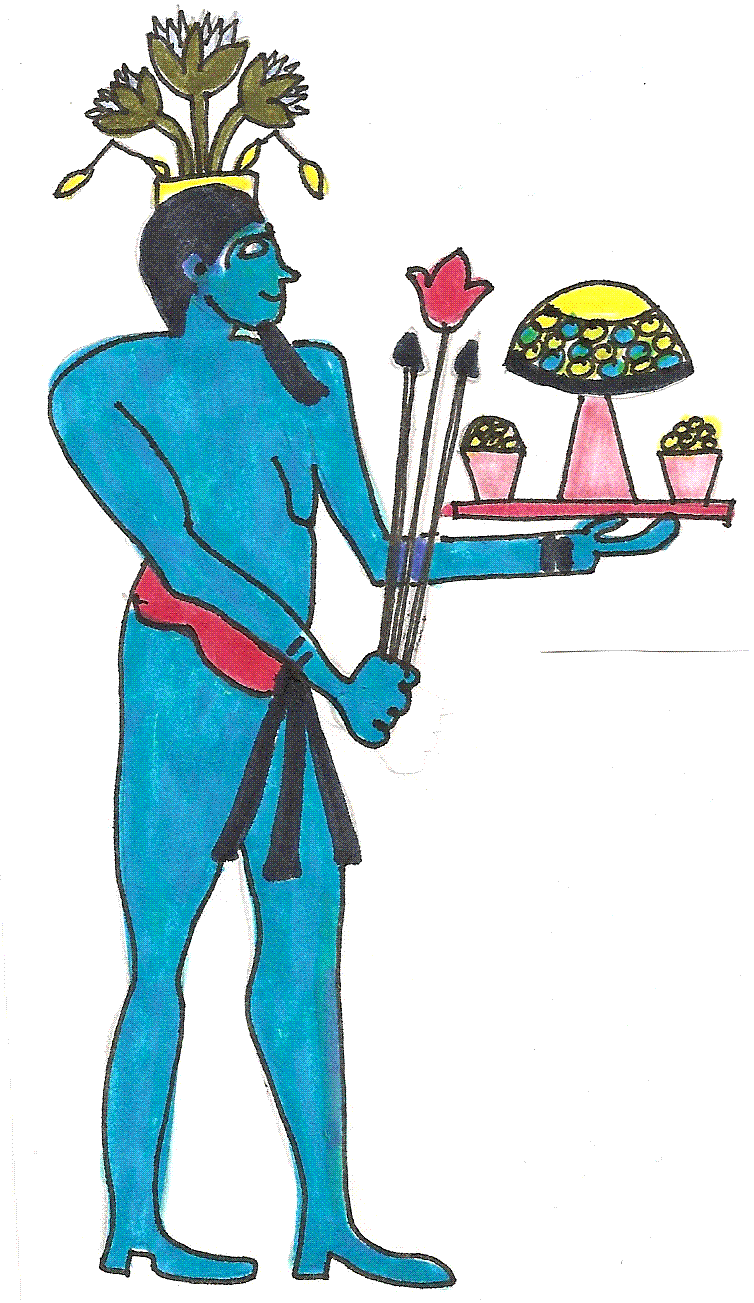 [Speaker Notes: The croc is Sobek
Blue man with belly- Hapi
Jackel head- Seth]